Инвестиционный земельный участок
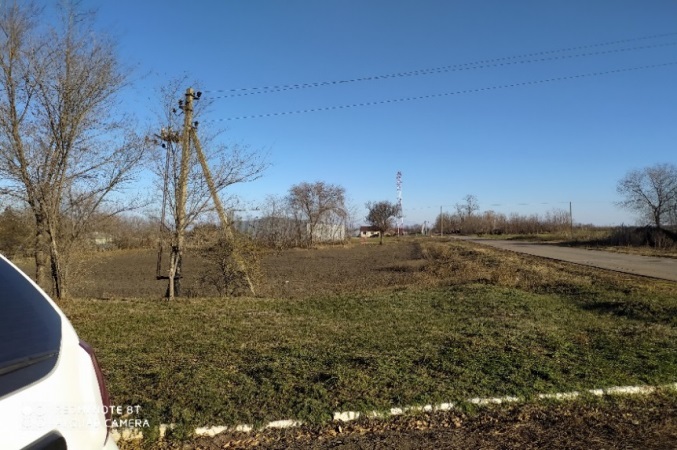 Основные характеристики: площадь 1000 м2 

Удаленность: электроснабжение – 300 м
                        газоснабжение – 100 м
                        водоснабжение – 200 м

Свободная мощность – 1,46 МВт

Категория земель: земли населенных пунктов

Целевое использование: для строительства АГЗС 

Территориальная зона: 
1) Для индивидуального жилищного строительства.
2) Для ведения личного подсобного хозяйства (приусадебный земельный участок). 
3) Хранение автотранспорта. 
4) Объекты культурно-досуговой деятельности. 

Кадастровый номер:  23:19:0902218:15
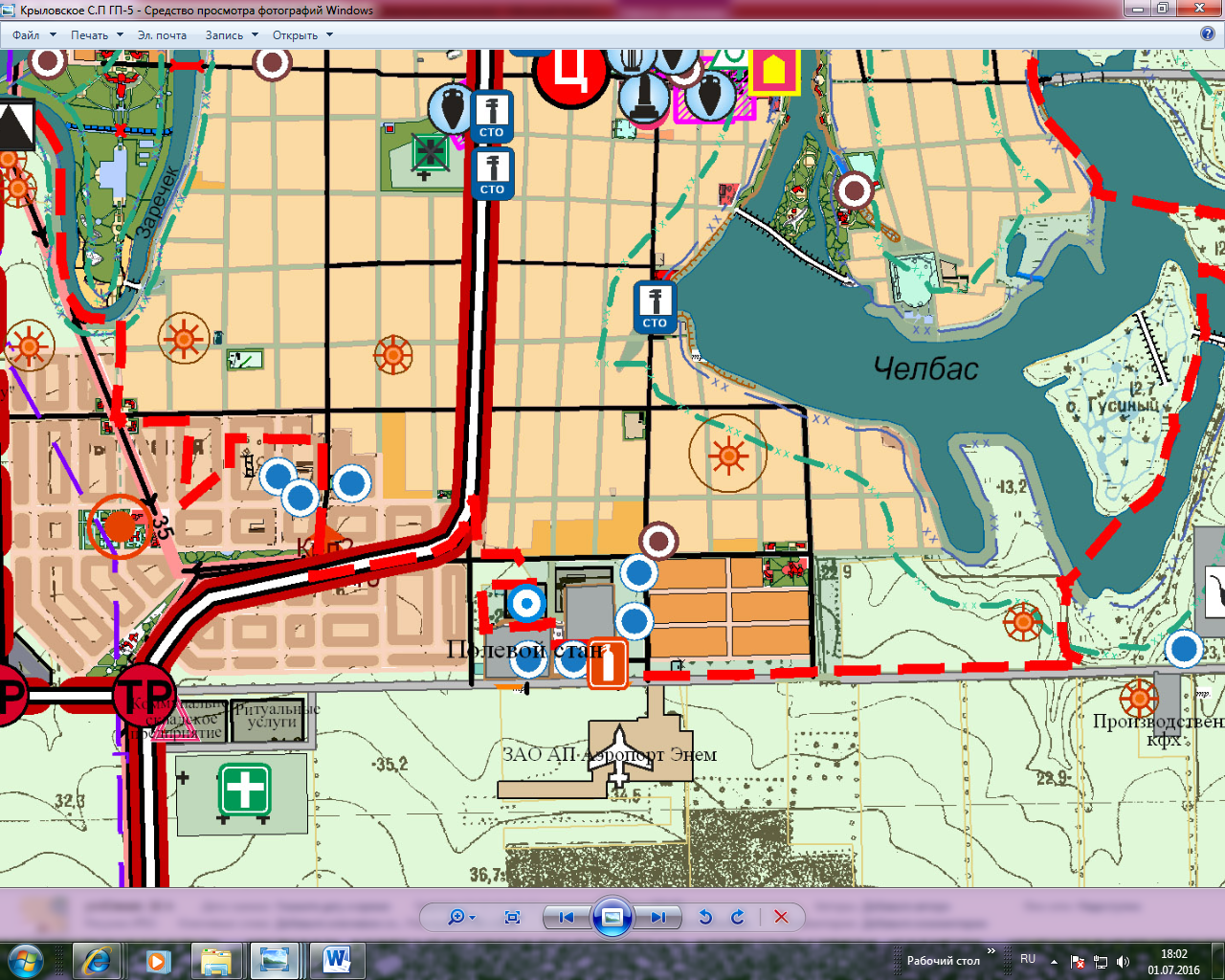 Планируемое использование: Строительство АГЗС

Адрес: Краснодарский край, Ленинградский район, ст. Крыловская, ул. Южная, 18А